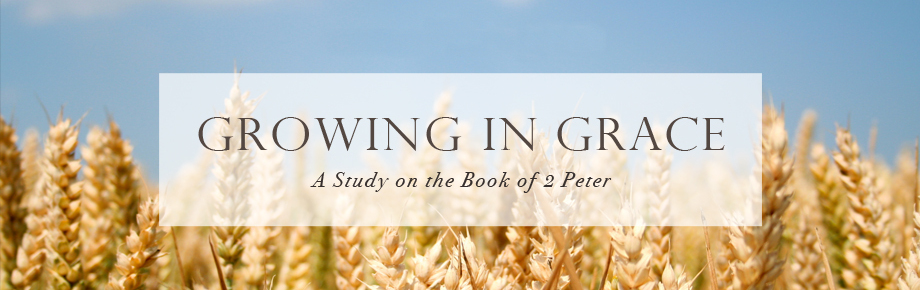 The Certainty of Christ’s Return
(2 Peter 3:3-10 - Part 2)
2 Peter 3:8-10
Sunday, August 27, 2023
2 Peter 3:3-7
3 Know this first of all, that in the last days mockers will come with their mocking, following after their own lusts, 4 and saying, "Where is the promise of His coming? For ever since the fathers fell asleep, all continues just as it was from the beginning of creation." 5 For when they maintain this, it escapes their notice that by the word of God the heavens existed long ago and the earth was formed out of water and by water, 6 through which the world at that time was destroyed, being flooded with water.
2 Peter 3:7-10
7 But by His word the present heavens and earth are being reserved for fire, kept for the day of judgment and destruction of ungodly men. 8 But do not let this one fact escape your notice, beloved, that with the Lord one day is like a thousand years, and a thousand years like one day. 9 The Lord is not slow about His promise, as some count slowness, but is patient toward you, not wishing for any to perish but for all to come to repentance. 10 But the day of the Lord will come like a thief, in which the heavens will pass away with a roar and the elements will be destroyed with intense heat, and the earth and its works will be burned up.
A. W. Tozer
What comes into our minds when we think about God is the most important thing about us.
The Certainty of Christ’s Return (2 Peter 3:3-10)
The Contradiction of Christ’s Return (3:3-7)
 
  The predicament the mockers (3:3)

The pessimism of the mockers (3:4)

The perversion of the mockers (3:5-6)
 
The portion of the mockers (3:7)
 
The Certainty of Christ’s Return (3:8-10)
 
The promise of God (3:8)
 
The patience of God (3:9)
 
The punishment of God (3:10)
The Certainty of Christ’s Return (3:8-10)
The promise of God (3:8-9a)
But do not let this one fact escape your notice, beloved, that with the Lord one day is like a thousand years, and a thousand years like one day. 9 The Lord is not slow about His promise…
For a thousand years in Your sight are like yesterday when it passes by, or as a watch in the night. (Psalm 90:4 – written by Moses)
The Certainty of Christ’s Return (3:8-10)
The promise of God (3:8-9a)
The patience of God (3:9)
The Lord is not slow about His promise, as some count slowness, but is patient toward you, not wishing for any to perish but for all to come to repentance.
1 Peter 3:20 & 2 Peter 3:9
20 Who [the unbelieving] once were disobedient, when the patience of God kept waiting in the days of Noah, during the construction of the ark, in which a few, that is, eight persons, were brought safely through the water.
9 The Lord is not slow about His promise, as some count slowness, but is patient toward you, not wishing for any to perish but for all to come to repentance.
The Certainty of Christ’s Return (3:8-10)
The promise of God (3:8-9a)
The patience of God (3:9)
The punishment of God (3:10)
But the day of the Lord will come like a thief, in which the heavens will pass away with a roar and the elements will be destroyed with intense heat, and the earth and its works will be burned up.
2 For you yourselves know full well that the day of the Lord will come just like a thief in the night. 3 While they [unbelievers] are saying, “Peace and safety!” then destruction will come upon them suddenly like labor pains upon a woman with child, and they will not escape. (1 Thessalonians 5:2-3
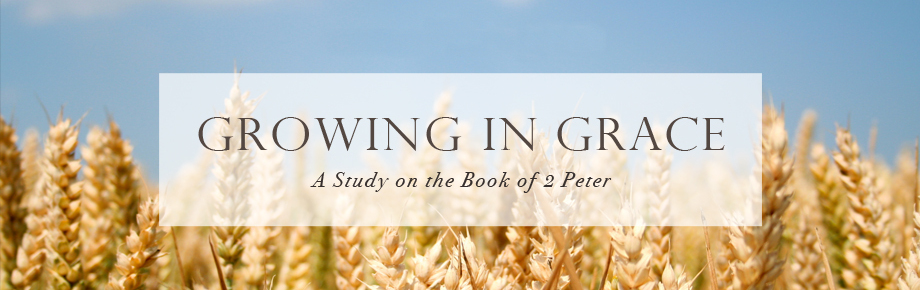 The Certainty of Christ’s Return
(2 Peter 3:3-10 - Part 2)
2 Peter 3:8-10
Sunday, August 27, 2023